Computer ProgrammingChapter 8: Function
by
Mohd Jamil Mohamed MokhtarudinFaculty of Mechanical Engineeringmohdjamil@ump.edu.my
Chapter Description
Aims
To construct C programming involving function
To solve engineering problems utilising function in C
Expected Outcomes
Know to construct C program using function
Function
Still remember that stdio.h and math.h are actually libraries that contains a lot of functions?
stdio.h contains printf() and scanf() functions
math.h contains mathematical functions
main() is also a function
Function Body
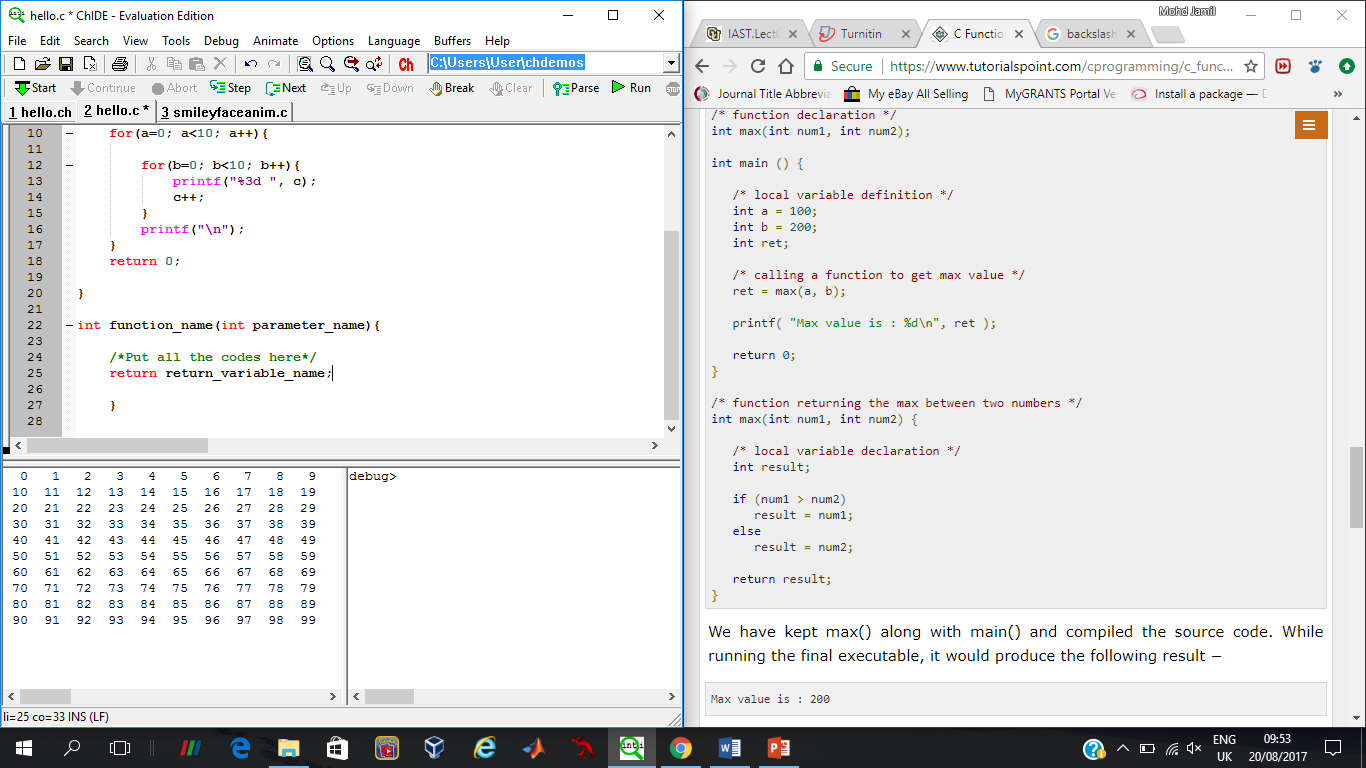 function_name – here you put the name of the function (eg: main, printf, scanf)
parameter_name – the variable you define specific for the function. This variable will be used by the function for calculation.
return_variable_name – this is the variable (results) that you want the function to return.
Example
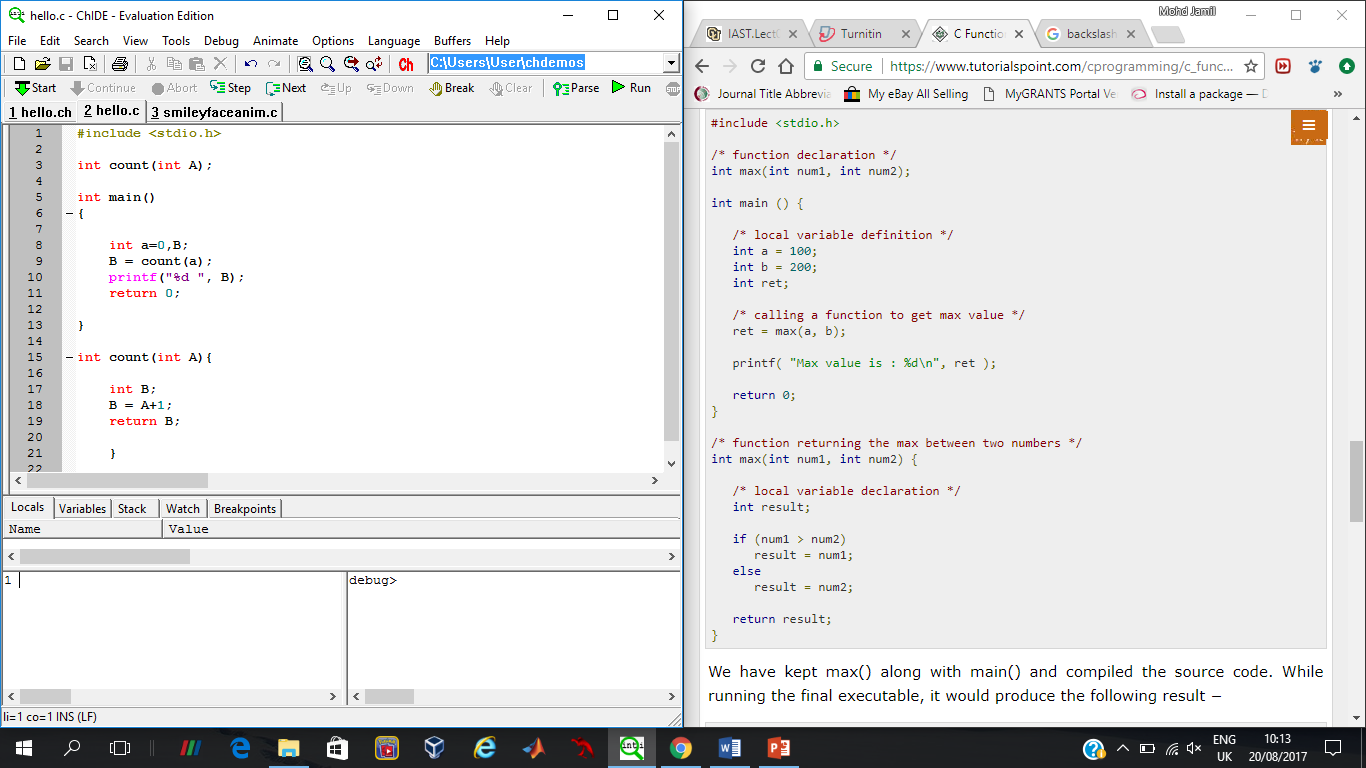 The name of this function is count. 
The return type is int. 
It takes only int type variable and named it as A. 
It will return the value B. Remember to define the type B.
The value B will be used by other program.
Function Declarations
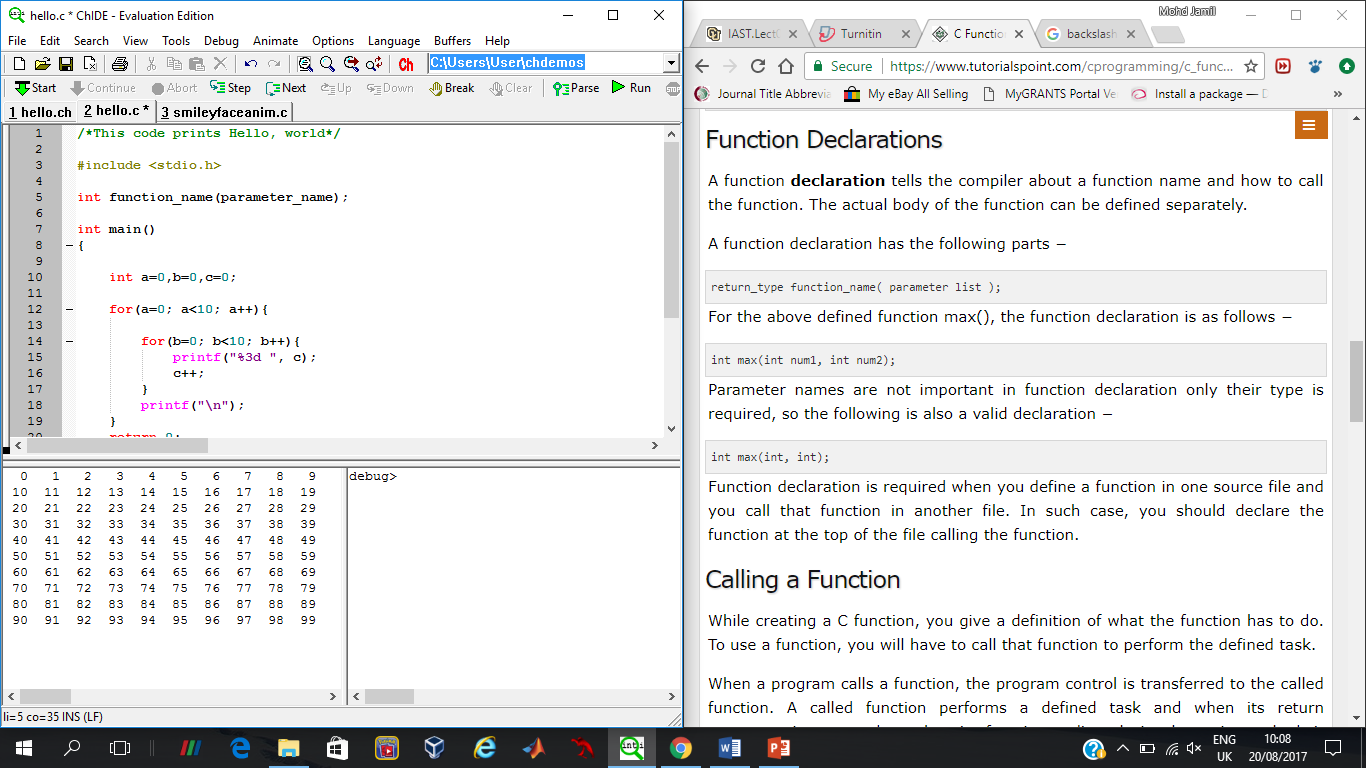 This is usually put before int main()
Please don’t forget the ;
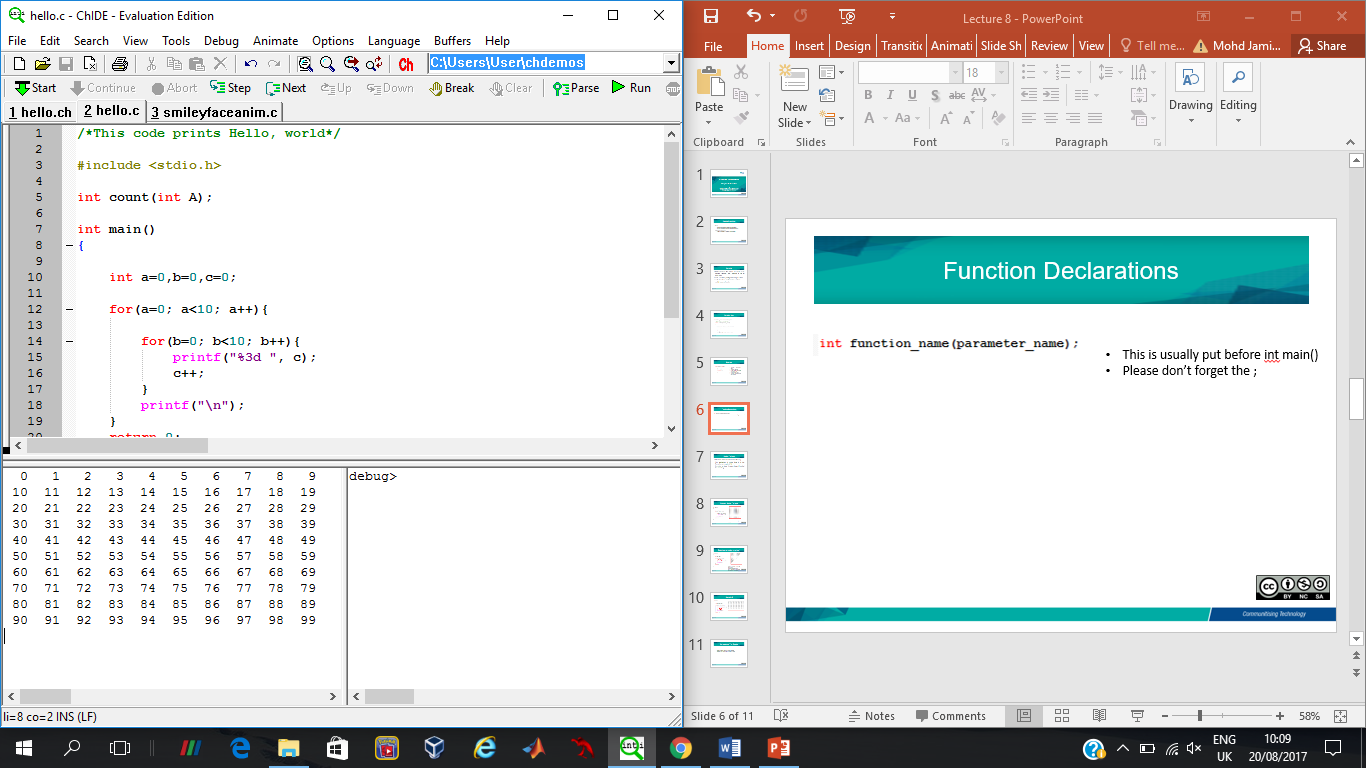 Calling the Function
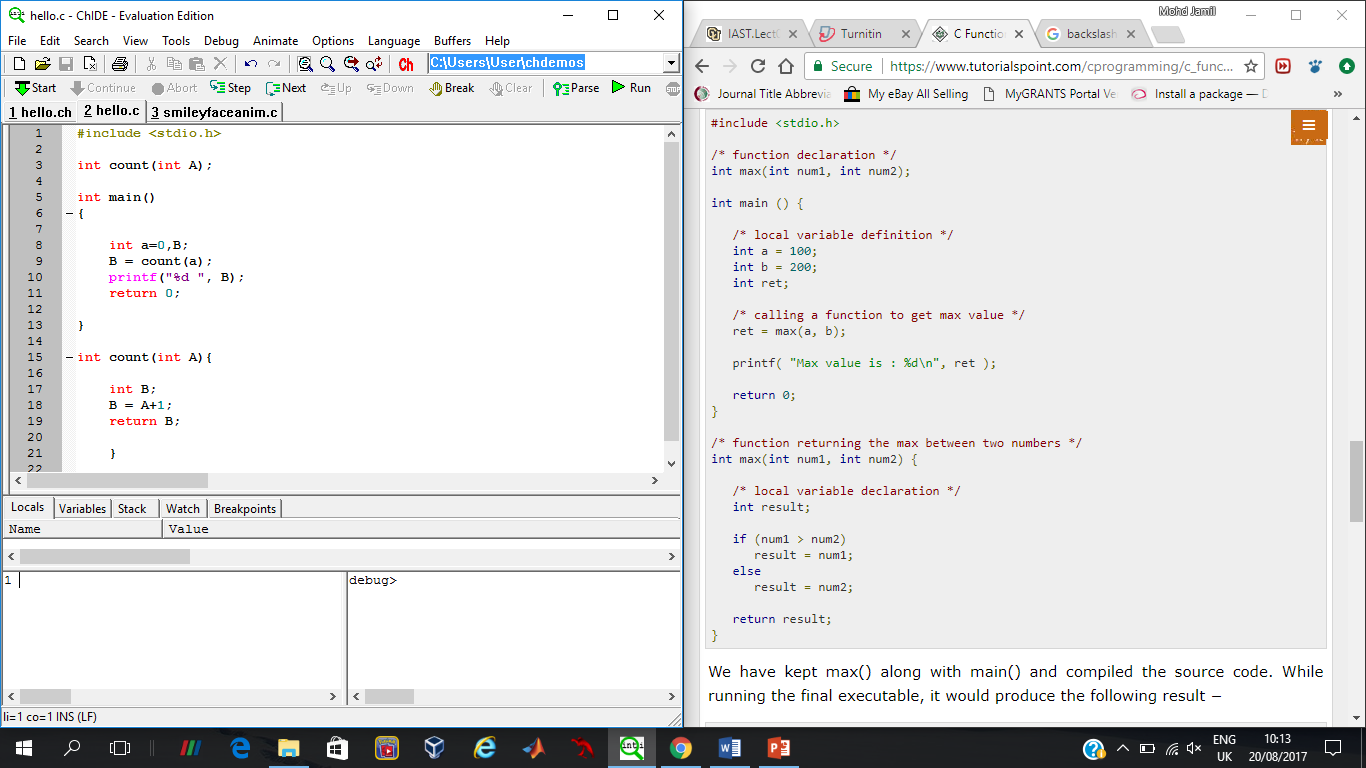 Calling the function here!
Function declaration.
Function body.
The code will exit int main and goes to int count
After calculating the value B, it will return back to int main.
In int main, the value B will take the value returned by int count.
Calling the Function
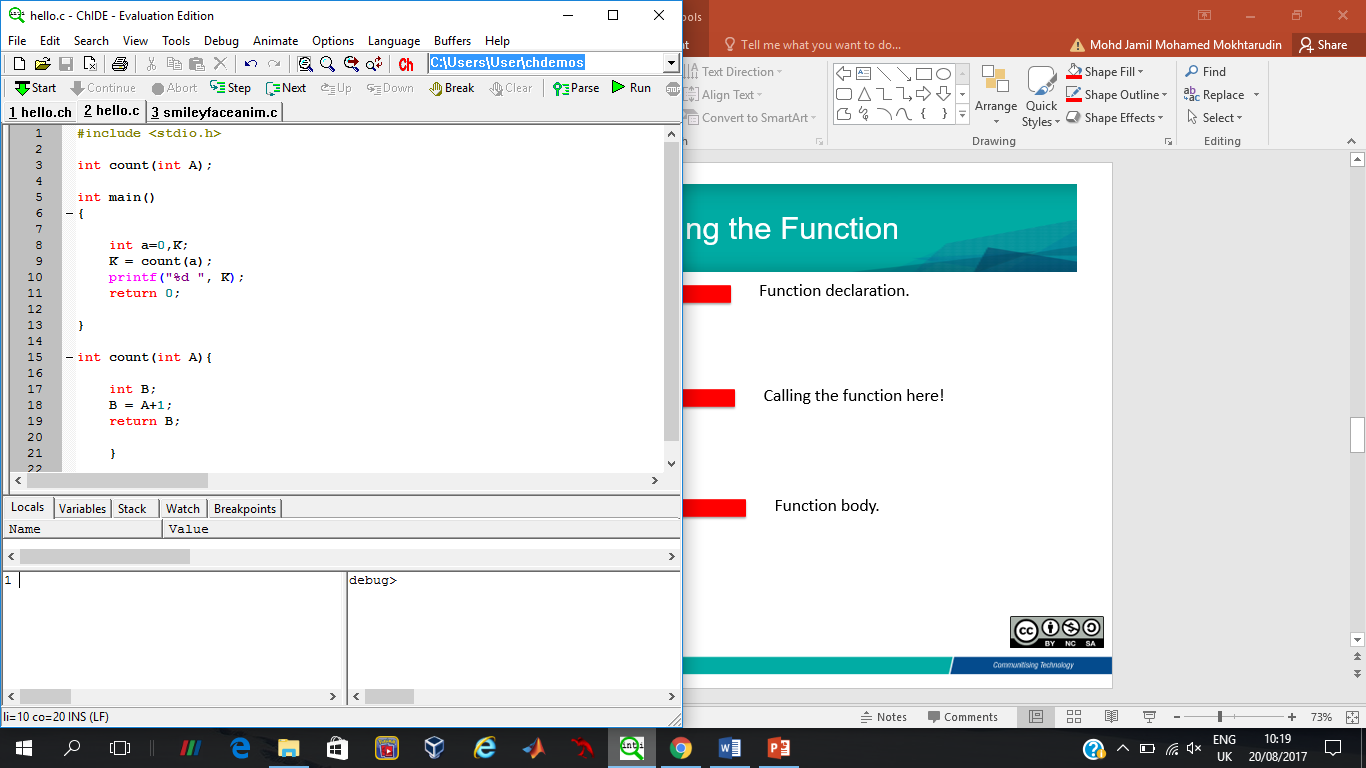 Take note here! We can change the variable here. Not necessarily must be the same as in int count.
Example
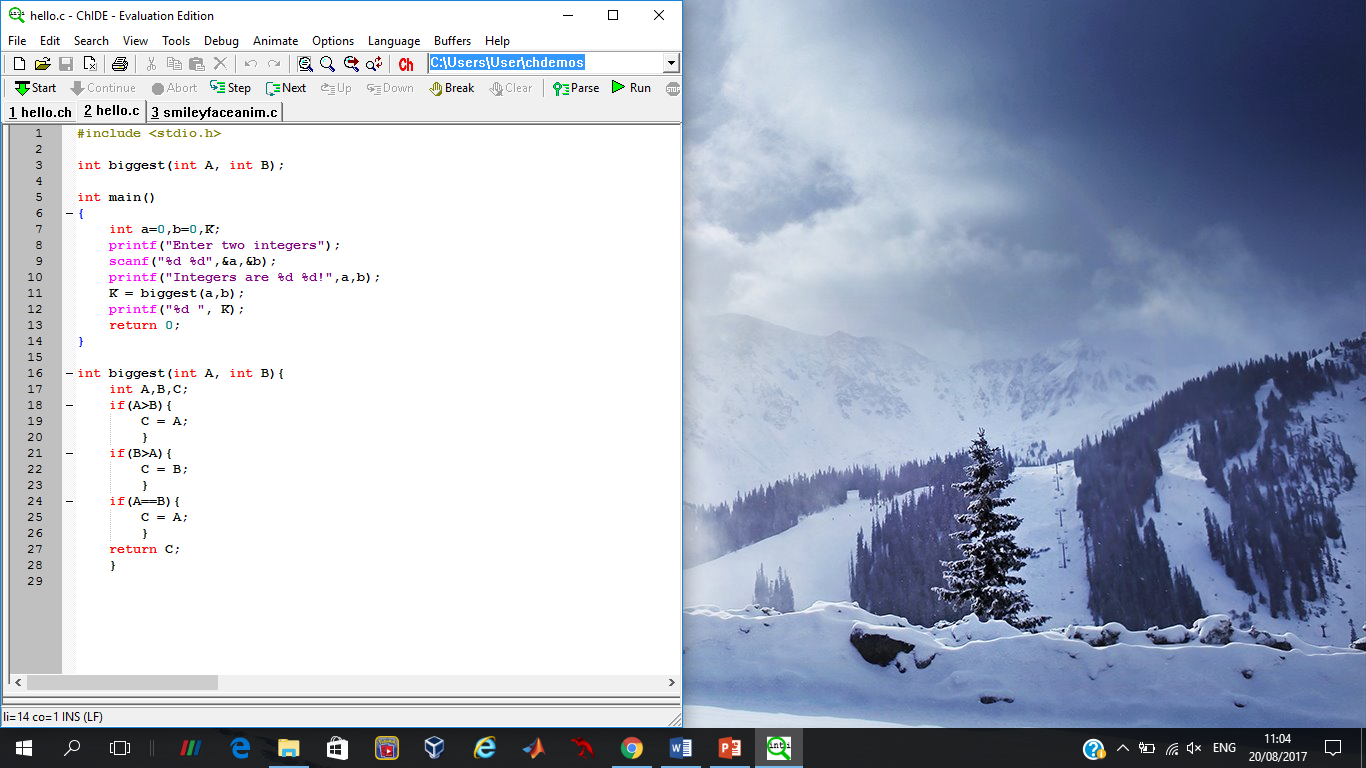 Conclusion of The Chapter
Able to write a function in C program